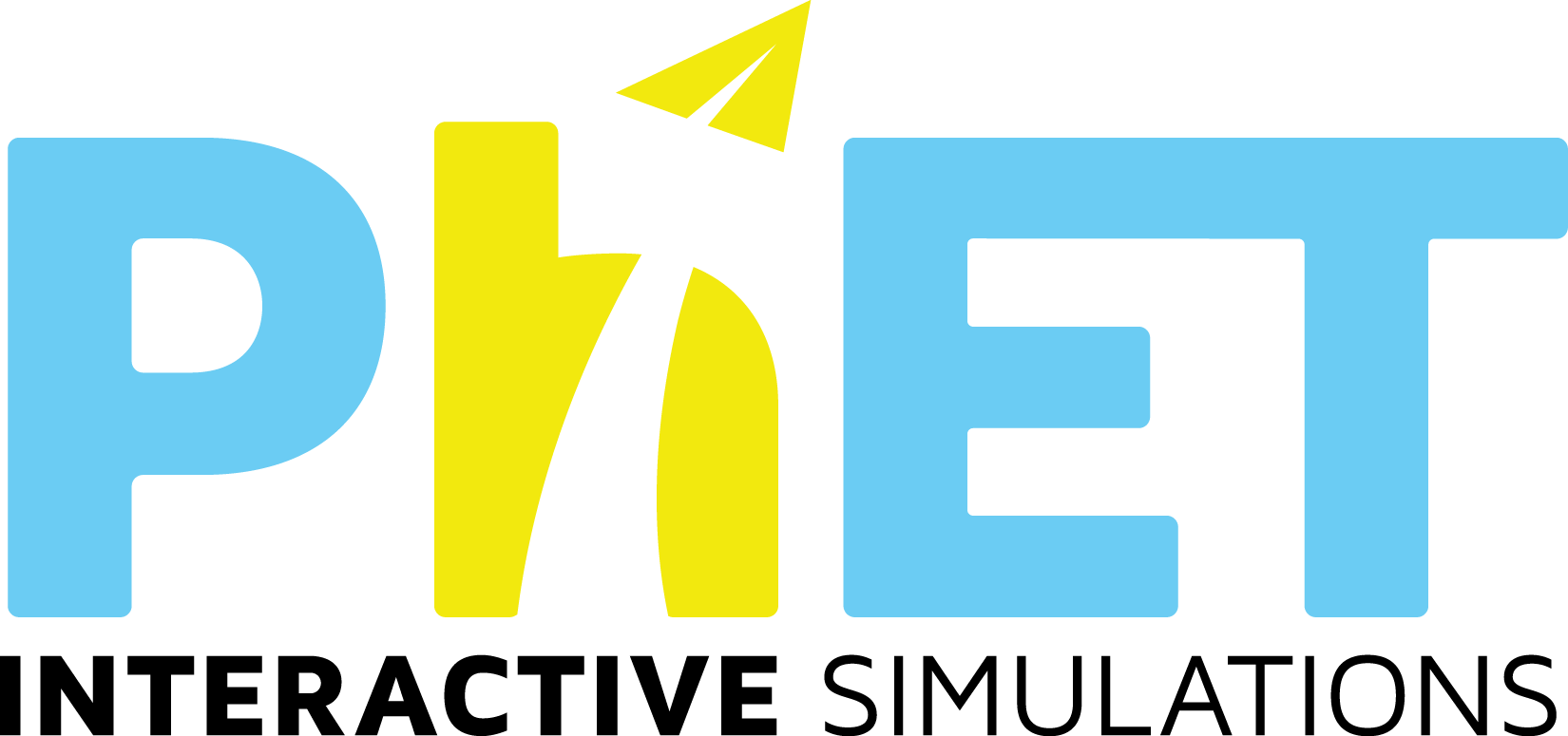 Clicker Questions for Sugar and Salt Solutions
AUTHORS:
Yuen-ying Carpenter (University of Colorado Boulder) 
Robert Parson (University of Colorado Boulder)
Trish Loeblein (University of Colorado Boulder)
COURSE: 
Introductory / Preparatory College Chemistry
COPYRIGHT: This work is licensed under a Creative Commons Attribution 4.0 International License.
When salt (NaCl) dissolves in water, …
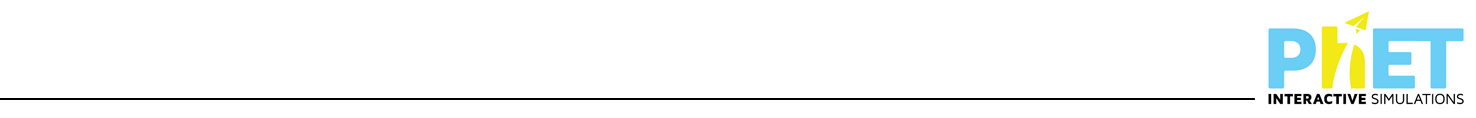 [Speaker Notes: Sim directions: Prior to this question, demonstrate the difference in conductivity between solid salt and salt dissolved in water using the sim and discuss conductivity requiring freely moving charged particles
Goal: Get students to commit to a prediction and determine prior conceptions of the origin of charged particles when salt dissolves
Correct answer: C
Representative results from pre-general chemistry (when used prior to instruction): Roughly evenly distributed answers across all options except D.
Follow-up discussion: Use the ‘Water’ tab of the simulation to look at salt before and after it dissolves in water. Emphasize that the ions are already present in the solid salt, and that the ions dissociate in water.]
Sodium chloride is solid at room temperature: NaCl(s)

Will melted sodium chloride NaCl(l) conduct electricity? 

Yes
No
It depends
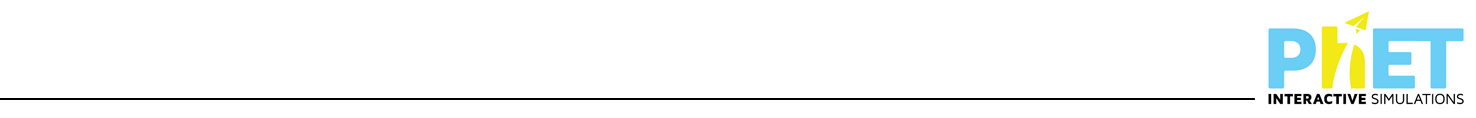 [Speaker Notes: Goal: Relate the description of conductivity to a context outside of the simulation
Correct answer: A
Representative results from pre-general chemistry: 45% A and 39% B when first asked
Follow-up discussion: Students asked if the ions dissociate from each other when sodium chloride melts. We then reviewed the requirements for a material to be conductive, and students were re-polled.
Representative results from pre-general chemistry on second polling: 62% A and 30% B]
Which box shows an electrolyte dissolving in water?
K
+
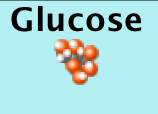 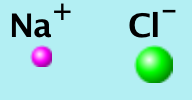 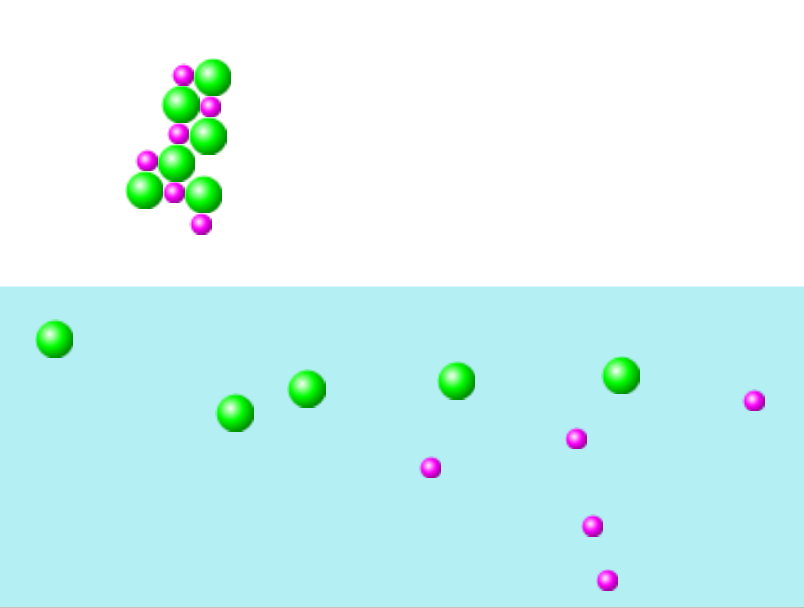 1.
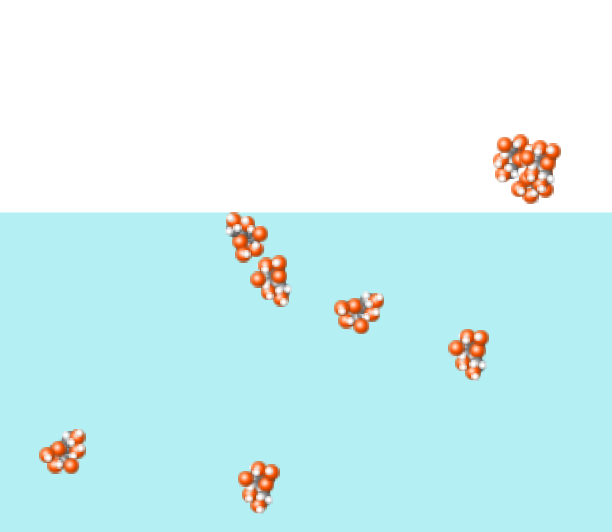 2.
a. Box 1      	b. Box 2    	c. Both		d. Neither
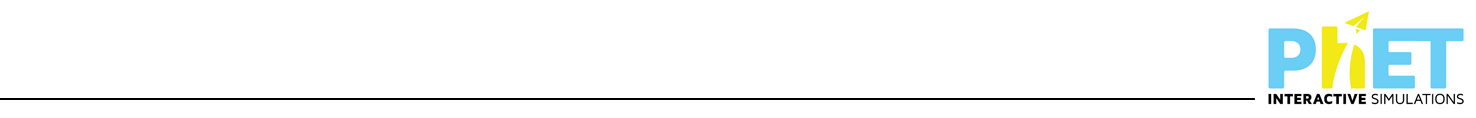 [Speaker Notes: Note: The image on the left is actually NaCl dissolving in the simulation, but the ion sizes are still roughly appropriate, so this allowed students to extend to another ionic solid beyond the NaCl example already discussed.
Correct answer: A
Representative results from pre-general chemistry: 91% correct
Follow-up discussion: Students were asked to explain what features they used in the pictures to decide on their answer; focus on the before and after, and the presence or absence of charged particles]
If the atom-scale view of a compound in water looks like the picture on the right (II.), you might categorize the compound as…
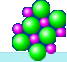 I.
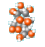 II.
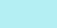 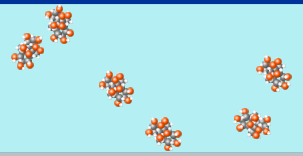 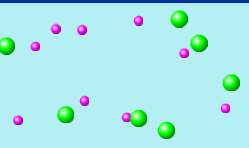 a. Ionic      	b. Molecular    	c. Neither
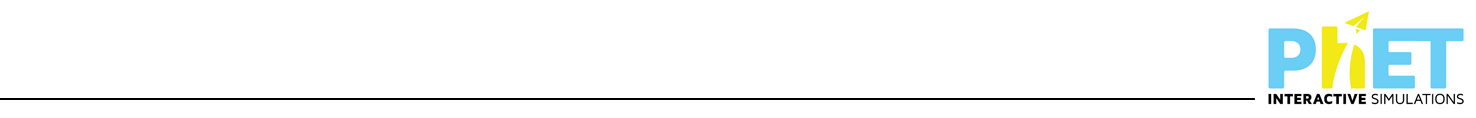 [Speaker Notes: Correct answer: B
Representative results from pre-general chemistry: 81% correct (when used after sim demo with micro tab); 66% correct (when using prior to micro tab)
Follow-up discussion: Students were asked to explain what features they used in the pictures to decide on their answer]
What kind of bonding is in this compound before it goes into the water?
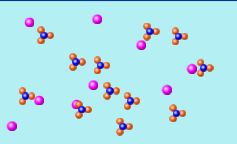 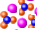 a. Ionic      b. Covalent	  c. Both	d. Neither
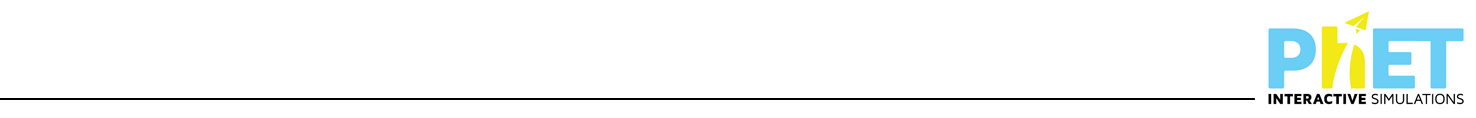 [Speaker Notes: Correct answer: C
Representative results from pre-general chemistry when used prior to introducing polyatomic ions: 69% correct (20% B and 11% A)
Follow-up discussion: Students were asked to explain what features they used in the pictures to decide on their answer and this was used to introduce the topic of polyatomic ions in class]
Which compound is ionic?
CO
MgF2
Al2O3
Both CO and MgF2
Both MgF2 and Al2O3
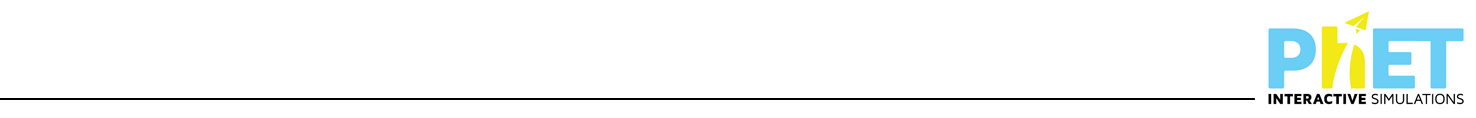 [Speaker Notes: Pre-question sim demo: After introducing metals and non-metals in the periodic table, use the periodic table feature of the sim sim to show the elements in various compounds
Correct answer: E
Representative results from pre-general chemistry: 83% correct
Follow-up discussion: Use the next slide or the simulation to highlight that (binary) ionic compounds consist of metal and non-metal elements]
Which compound is ionic?
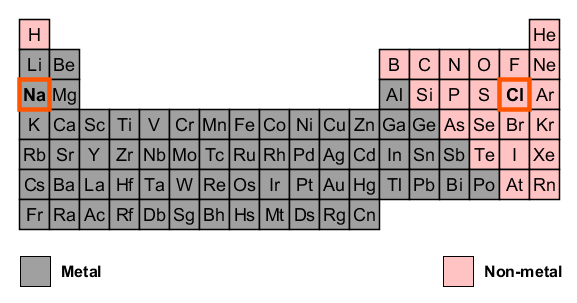 CO
MgF2
Al2O3
Both CO and MgF2
Both MgF2 and Al2O3
A metal combined with a non-metal make an “ionic compound”.
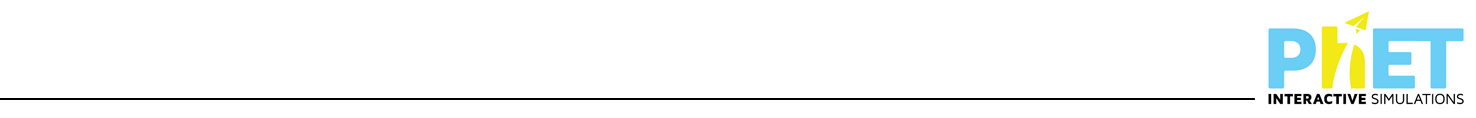 [Speaker Notes: Follow-up discussion slide for previous clicker Q, using the periodic table representation shown in the simulation.]
How many of these pictures correctly depict the all of the features of solid NaCl?
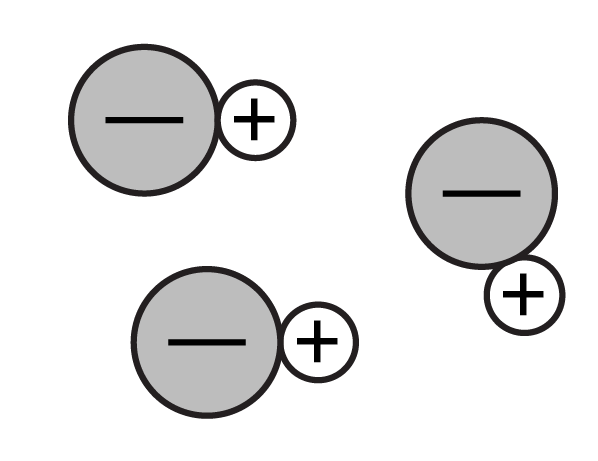 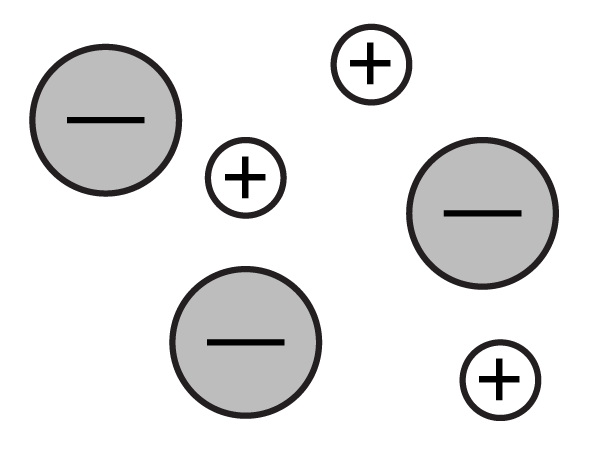 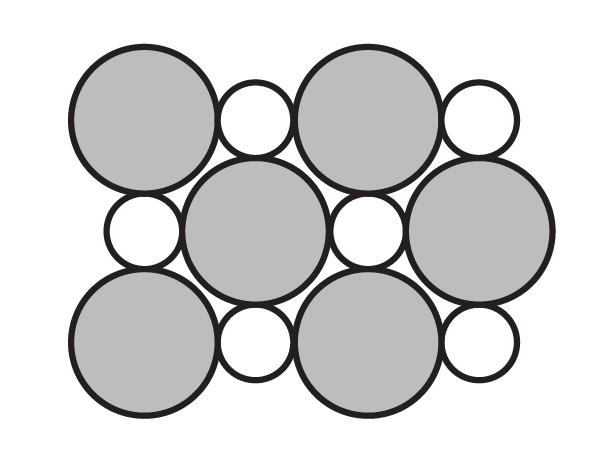 a. Zero	   b. 1			c. 2			d. 3
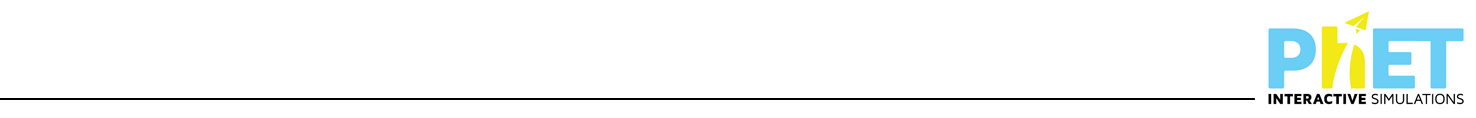 [Speaker Notes: Goal: Highlight that ionic solids are not molecular in structure (but form lattices) and that they contain charged ions even before they dissociate in water. Relate this back to the observed pre-dissolution and post-dissociation sim images.
Correct answer: A]
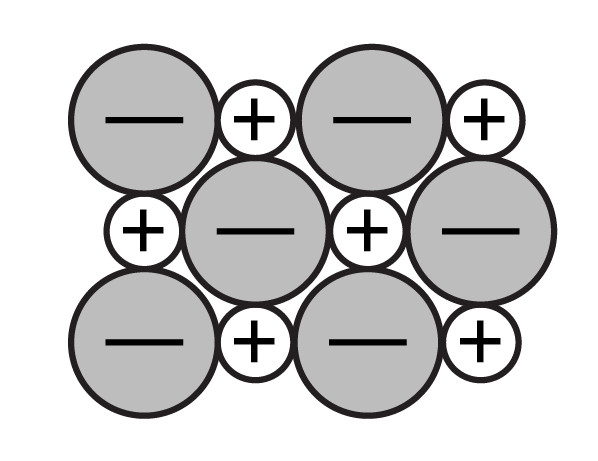 A correct (and complete) 2D representation of solid NaCl.
How many of these pictures correctly depict 
all of the features of solid NaCl?
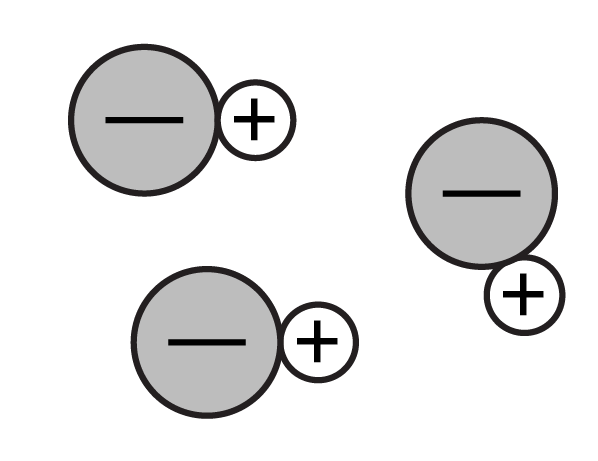 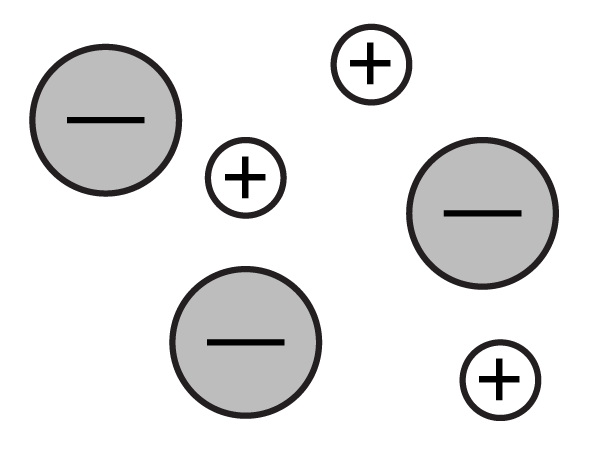 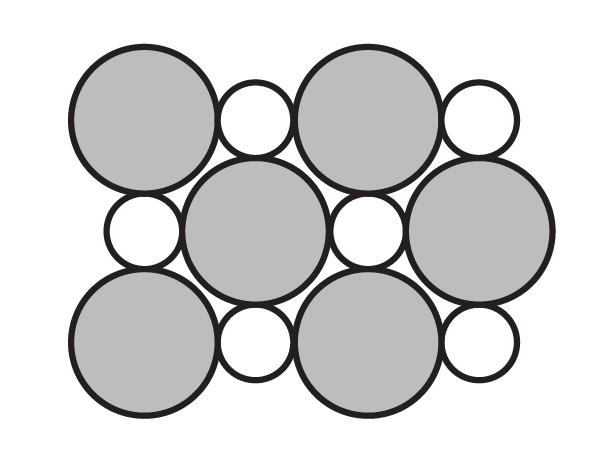 Incorrect, unless we define the circles as ions – solid NaCl does form an extended lattice like this, but it is made of charged ions even when it’s a solid.
Incorrect – solid NaCl doesn’t form discrete molecules.
Incorrect – solid NaCl does not dissociate (until we dissolve it in water)
a. Zero	b. 1			c. 2			d. 3
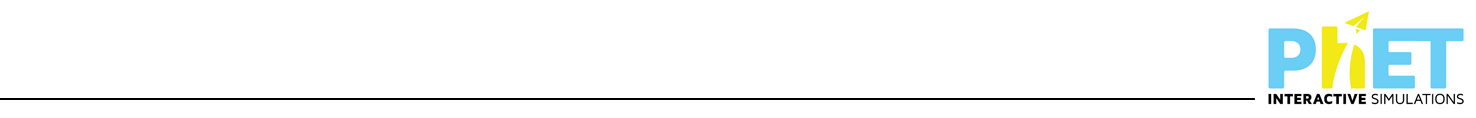 [Speaker Notes: Follow-up discussion: During this discussion, use the 3rd (water) tab of sugar and salt solutions to highlight the structure of solid NaCl. Note that the diagram at the far right may have some ambiguity, since it is not explicitly stated that these do not represent charged ions.]
Conductivity pairs
Which of these solutions will have higher conductivity?
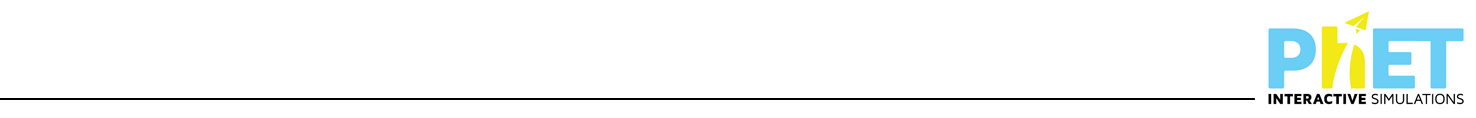 [Speaker Notes: Correct answer: A
Representative results from pre-general chemistry after instruction: 95% correct]
Conductivity pairs
Which of these solutions will have higher conductivity?
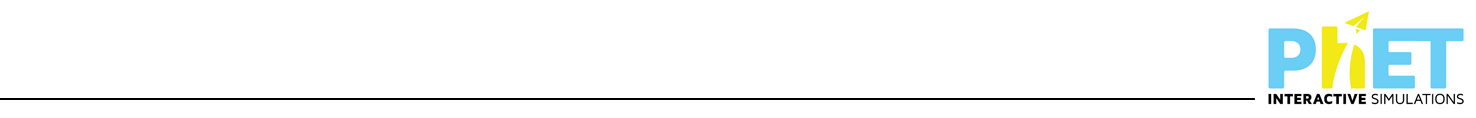 [Speaker Notes: Goal: Relationship between concentration and a measured macro-scale property like conductivity
Correct answer: C
Representative results from pre-general chemistry: 92% correct
Follow-up discussion: Use the discussion as an opportunity to refer to (or have students refer to) situations in the simulation – where we made the lightbulb brighter by adding more salt.]
Conductivity pairs
Which of these solutions will have higher conductivity?
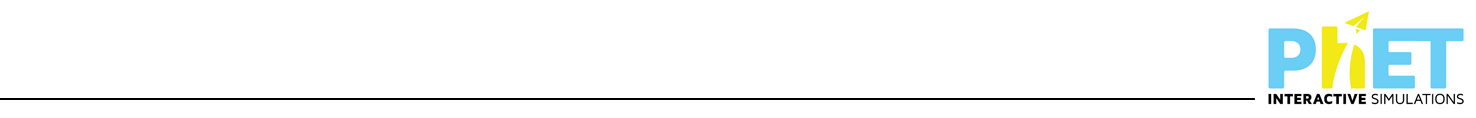 [Speaker Notes: Multi-sim question: Sugar and salt solutions + Concentration
Correct answer: B
Representative results from pre-general chemistry: 91% correct
Follow-up discussion: Ask students about the concentration of each ion and discuss how conductivity is impacted by ion concentration]
Conductivity pairs
Which of these solutions will have higher conductivity?
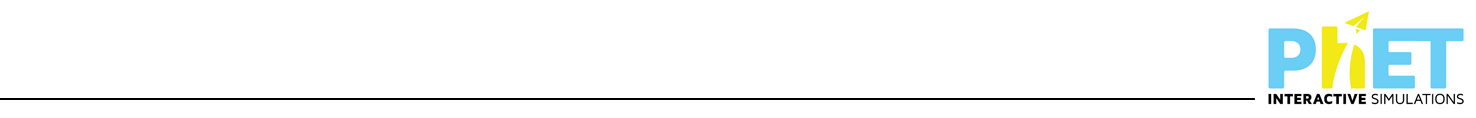 [Speaker Notes: Multi-sim question: Sugar and salt solutions + Concentration
Correct answer: B
Representative results from pre-general chemistry: 66% correct (with a roughly even split between the other two options)
Follow-up discussion: Ask students how they determined the higher conductivity solution – students have previously asked why this dissociates into 2 Cl- instead of 1 Cl22- since chlorine occurs naturally as Cl2. Other students responded to this query with ideas about ion charges and the absence of charge on molecular Cl2 gas.]
Conductivity pairs
Which of these solutions will have higher conductivity?
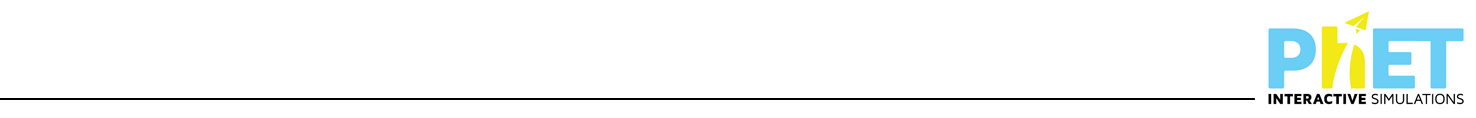 [Speaker Notes: Note that this question actually does not target concepts from Sugar & Salt Solutions, but is included here to complete the set, in case these topics are covered earlier/later in a given course
Multi-sim question: Concentration + Acid-Base Solutions
Correct answer: A
Representative results from pre-general chemistry: 85% correct
Follow-up discussion: Ask students for their reasoning, specifically targeting whether we have complete or partial dissociation/ionization, and how that would affect total ion concentration.]